17+32:?A.FIFTY-SEVENB.FIFTY-NINEC.NINETY-NINED.FORTY-NINE
15+15A. THIRTEENB.THIRTYC.THREETEEND. THIRTY-THREE
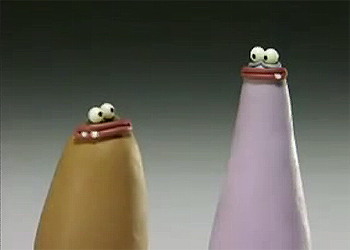 A. PINK-BLACKB. BROWN-PURPLEC.BROWN – GREYD. BROWN - ORANGE
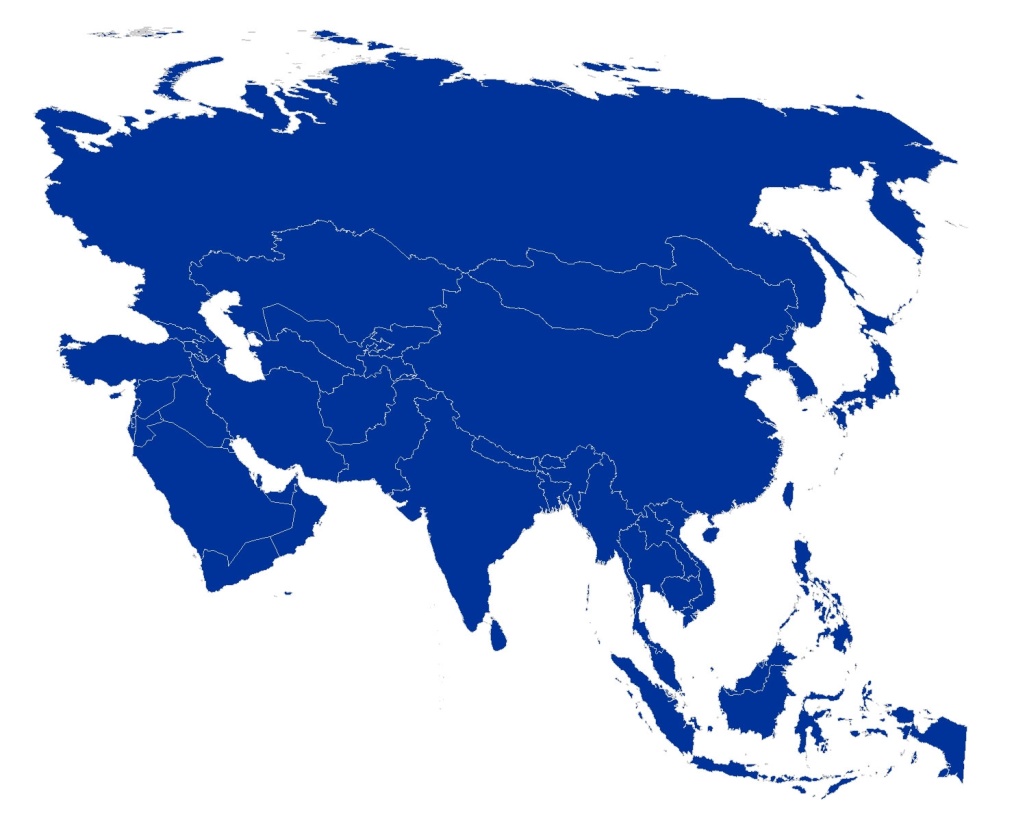 A. ASIAB. EUROPEC. SOUTH AMERICAD. AFRICA
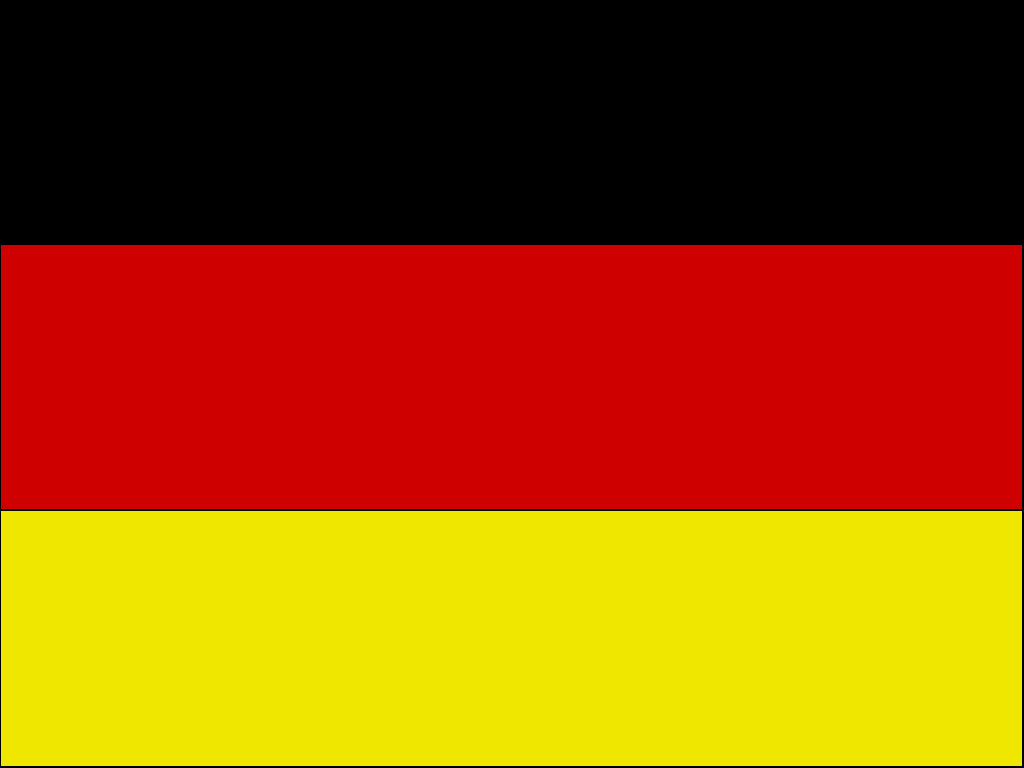 A. GERMANYB.FRANCEC. ITALYD. GREECE
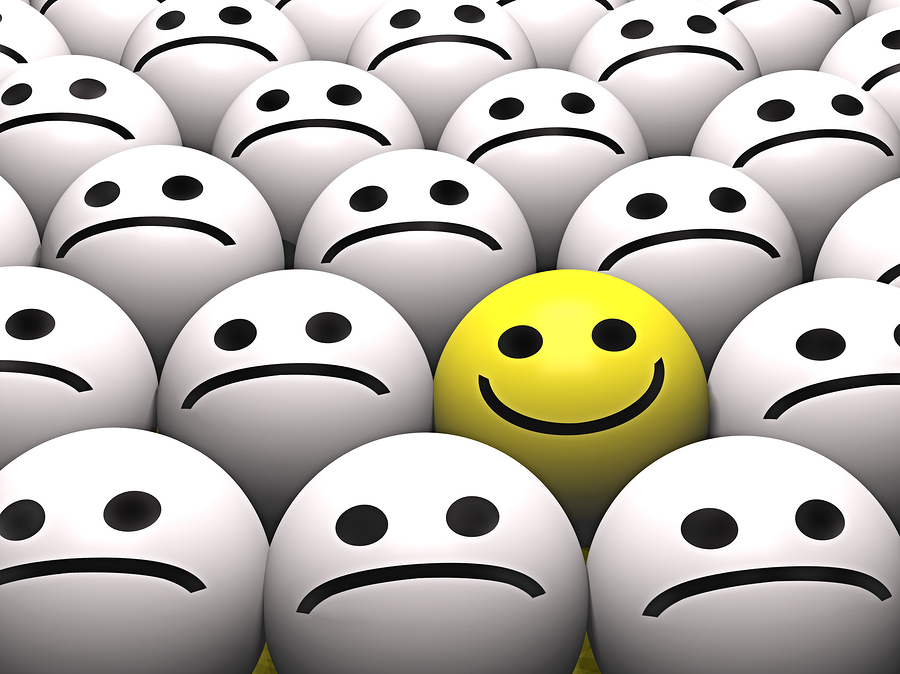 A. ITALIANB. PORTUGUESEC. GREEKD. FRANCE
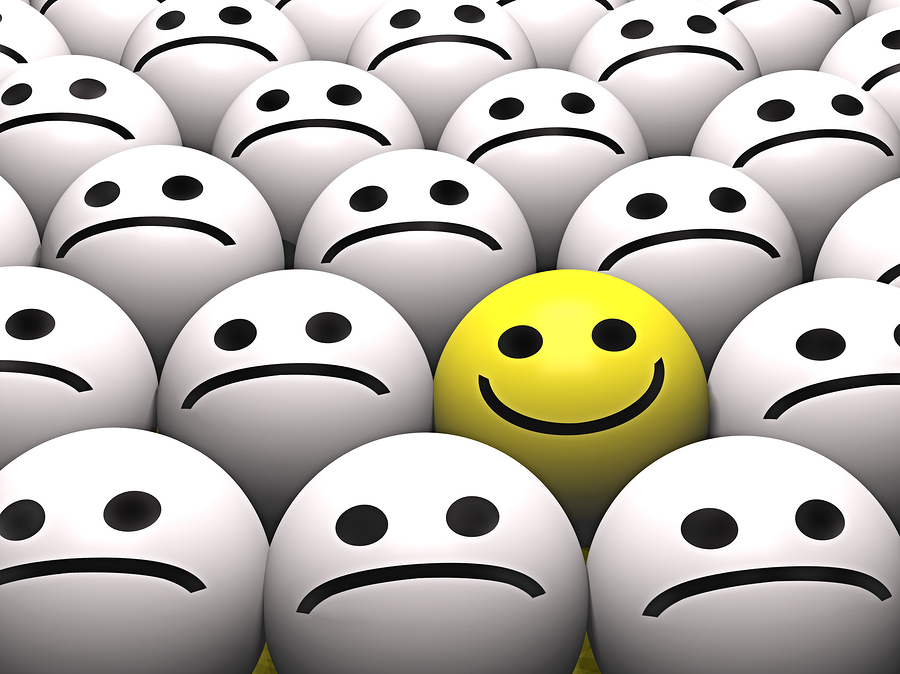 A. TURKEYB. SPAINC. AMERICAND. RUSSIA
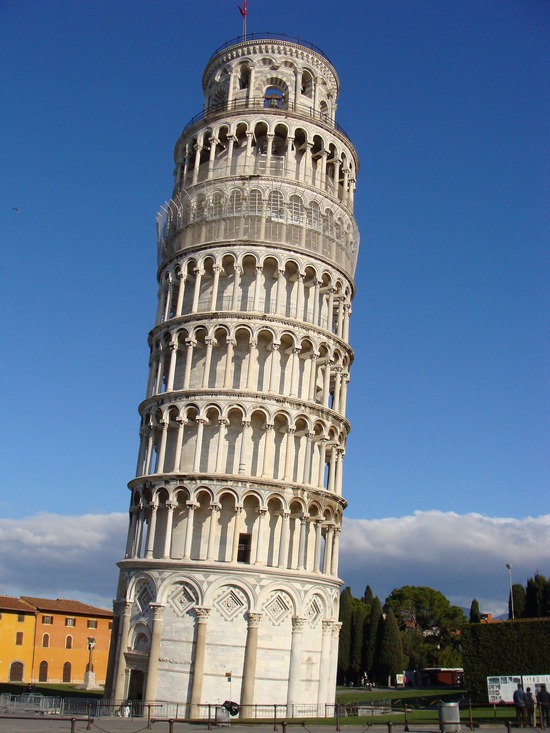 A. I AM FROM GERMANYB. I AM FROM RUSSIAC. I AM FROM ITALIAND. I AM FROM ITALY
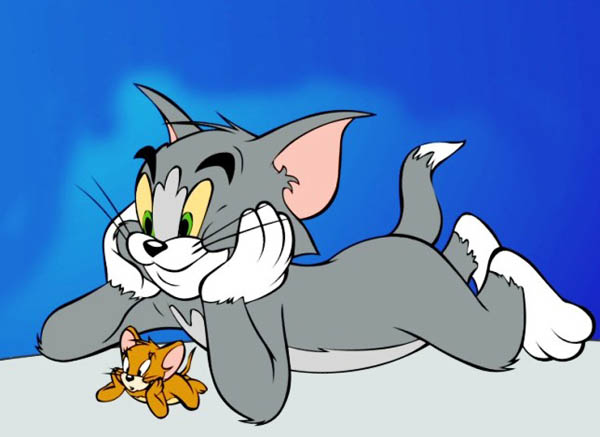 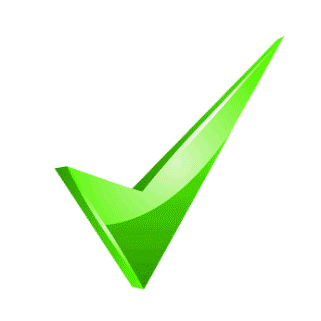 DO YOU LIKE WATCHING CARTOONS?A. YES, I DON’TB. NO, I DON’TC. YES, I DOESD. YES, I DO
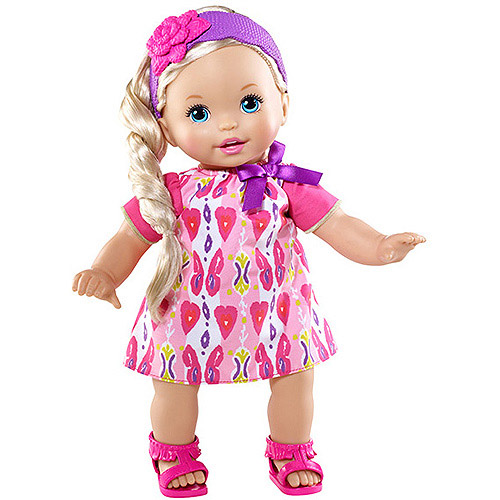 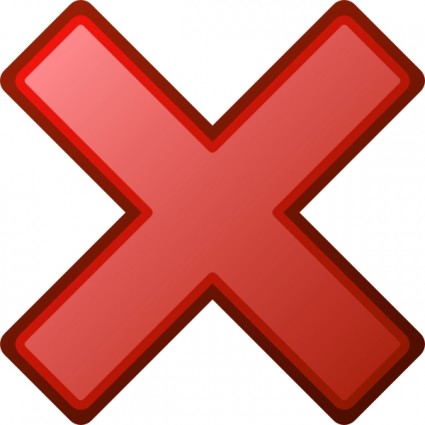 I DON’T LIKE.................A. PLAYING WITH DOLLSB. PLAYING COMPUTER GAMESC. PLAY WITH DOLLSD. SKIPPING A ROPE
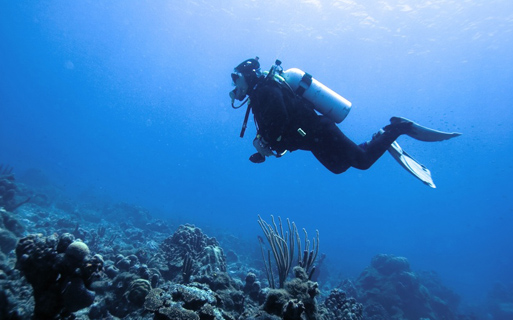 A. I LIKE FISHINGB. I LIKE DIVINGC. I LIKE PLAYING CHESSD. I LIKE READING
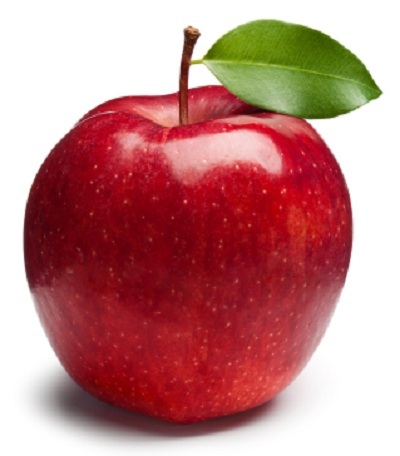 ............... APPLEA. AB. ANC. X
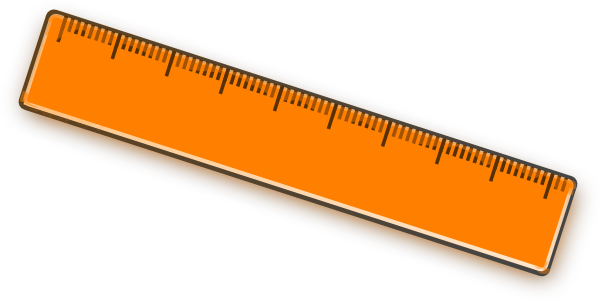 ............... RULERA. AB. ANC. X
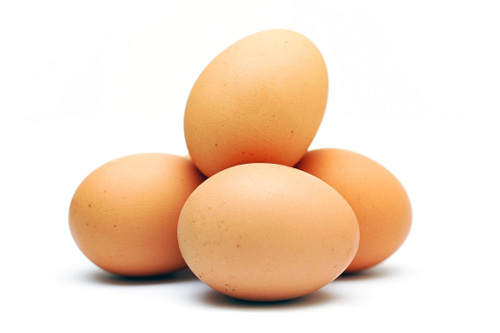 ............... EGGSA. AB. ANC. X
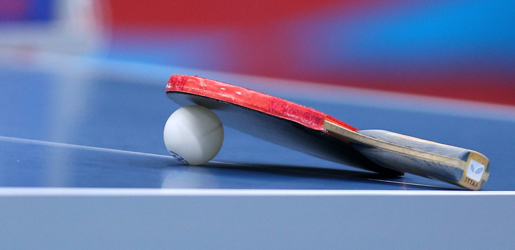 1- I LIKE PLAYING TABLE TENNIS            2- SHE DON'T LIKES PLAYING TABLE TENNIS             3- HE LIKES PLAY TABLE TENNIS A. 1B. 1-2C. 1-2-3D. 1-3
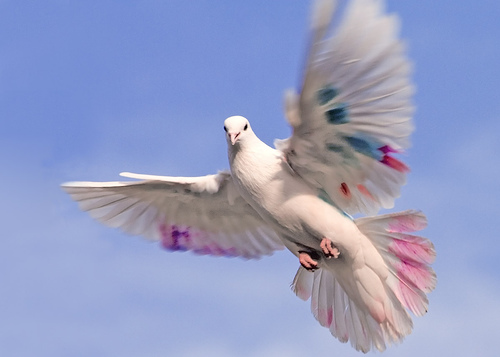 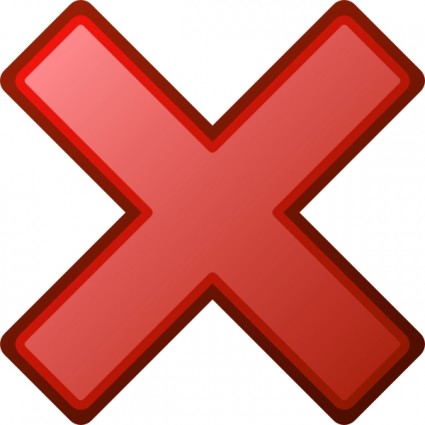 A. I CAN FLYB. I CAN’T DIVEC. I CAN’T FLYD. I CAN DANCE
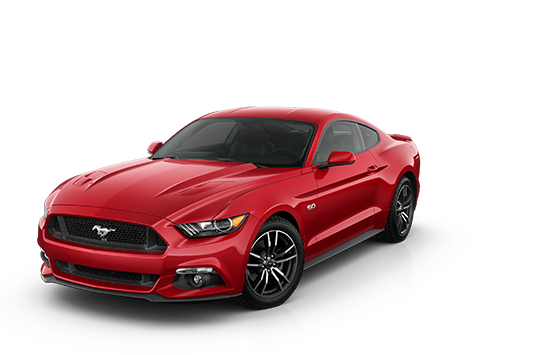 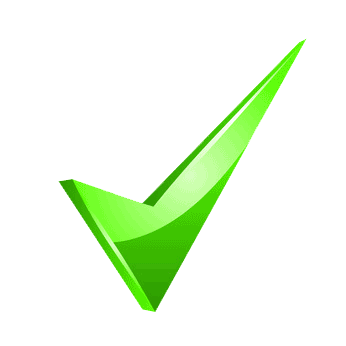 A. I CAN DRIVEB. I CAN FLYC. I CAN SWIMD. I CAN’T DRIVE
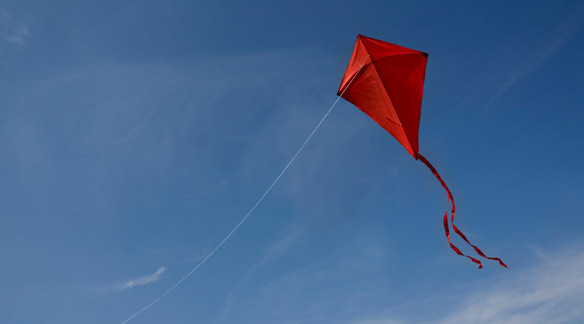 A. I CAN’T FLY A KITEB. I CAN DANCEC. I CAN SKIP A ROPED. I CAN FLY A KITE
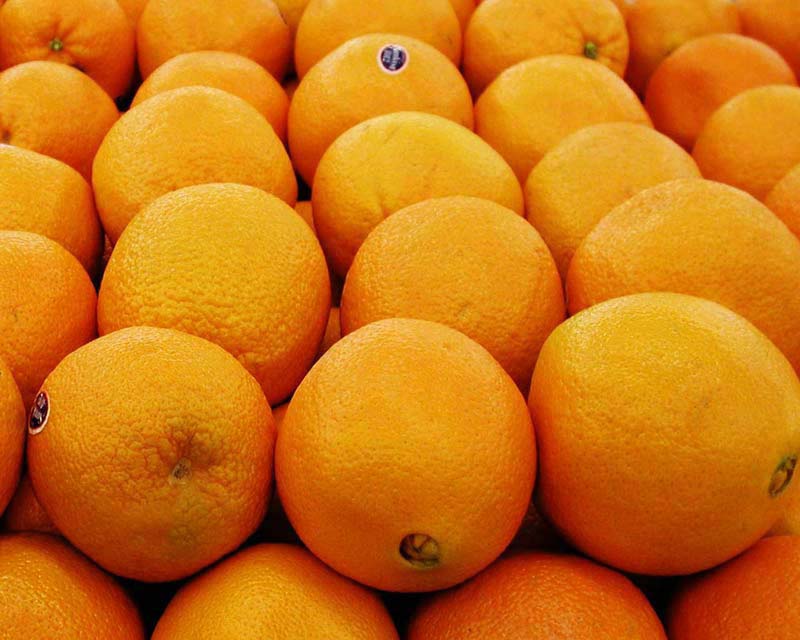 ......... ORANGESA. AB. ANC. X
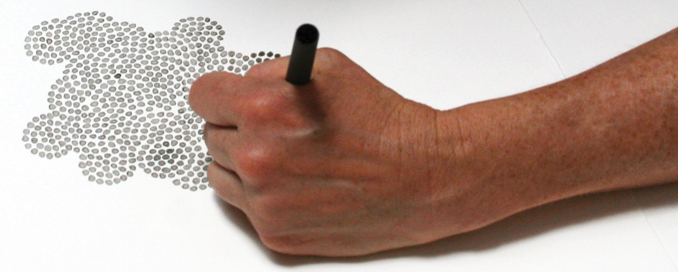 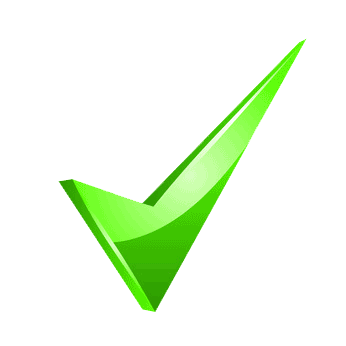 A. I CAN DRIVEB. I LIKE DRAWINGC. I CAN’T DRAWD. I DON’T LIKE READING
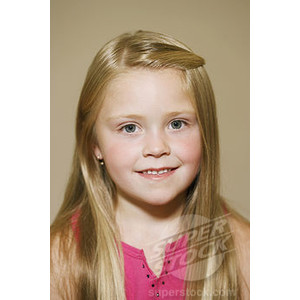 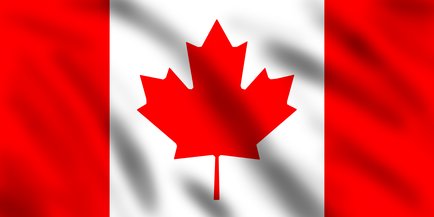 SHE IS MARY. ....... IS FROM CANADAA. HEB. SHEC. HISD. HER
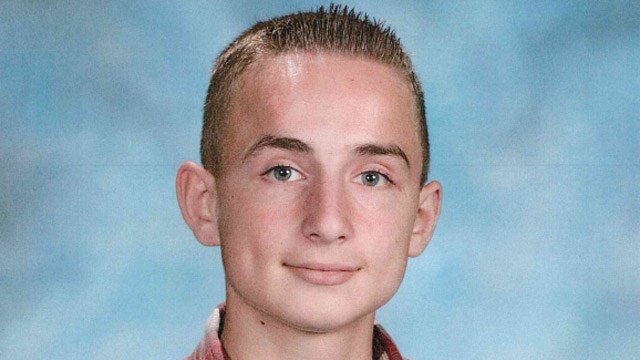 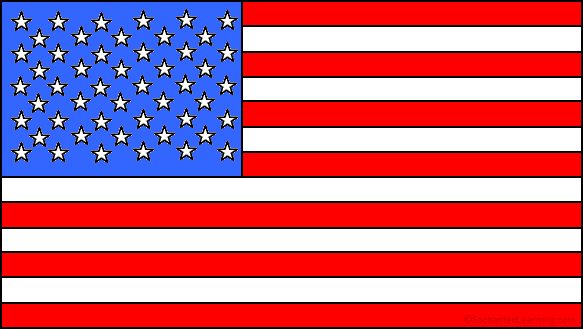 THIS IS JAMES. .........IS FROM THE U.S.AA. HEB.SHEC. HERD. HIS
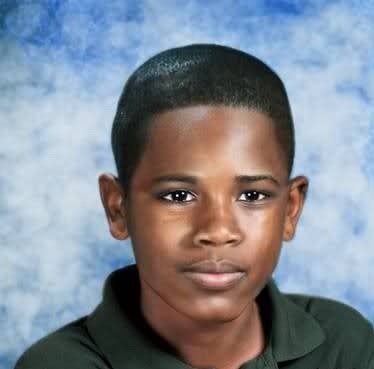 HELLO! ...... NAME IS KAREEMA. IB. YOURC. MYD. HER
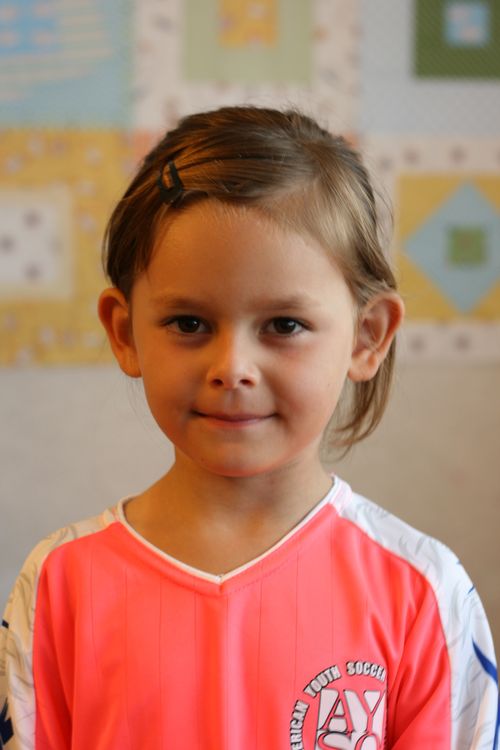 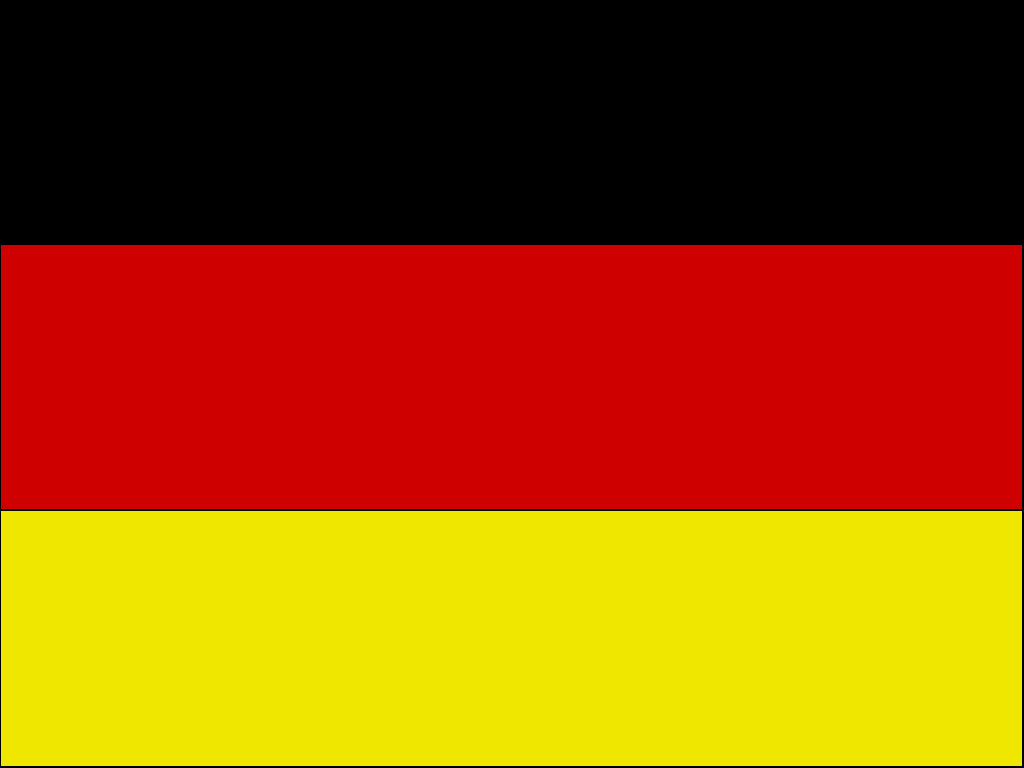 ....... NAME IS NADIA. SHE IS FROM GERMANYA. SHEB. HEC. HERD. HIS
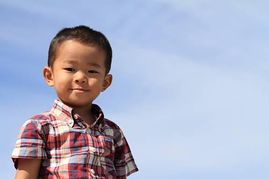 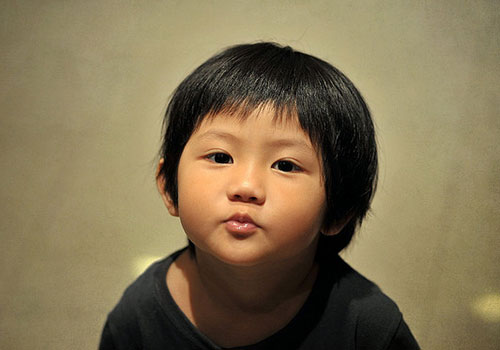 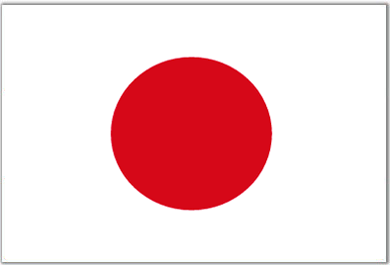 THEY ARE FROM JAPAN......... NAMES ARE SOTA AND YUKIA. HISB. HERC. OURD. THEIR
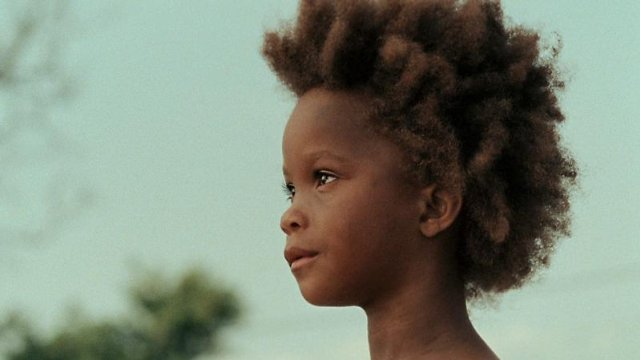 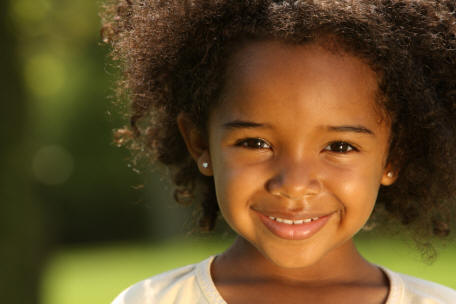 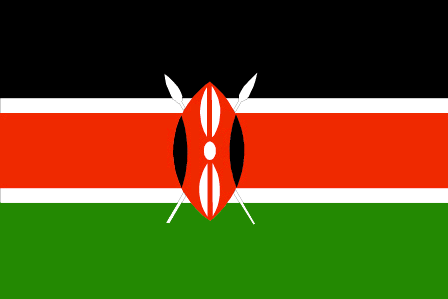 HELLO! WE ARE FROM KENYA........ NAMES ARE DAYO AND ABEBIA. WEB. OURC. THEIRD. THEY
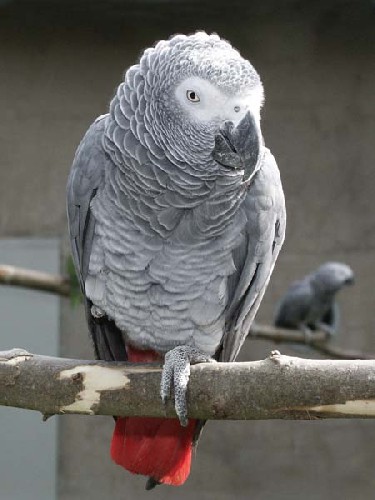 THIS IS MY BIRD........... NAME IS YARAMAZA. ITSB. ITC. THEYD. OUR
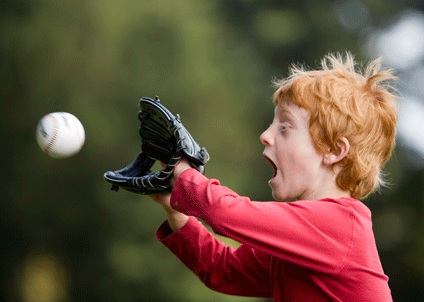 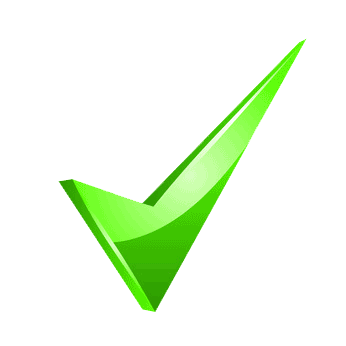 A. I CAN CATCH THE BALLB. I CAN READ A BOOKC. I CAN’T CATCH THE BALLD. I CAN WATCH CARTOONS
A. WATCHB. DRAWC. CARRYD. FLY
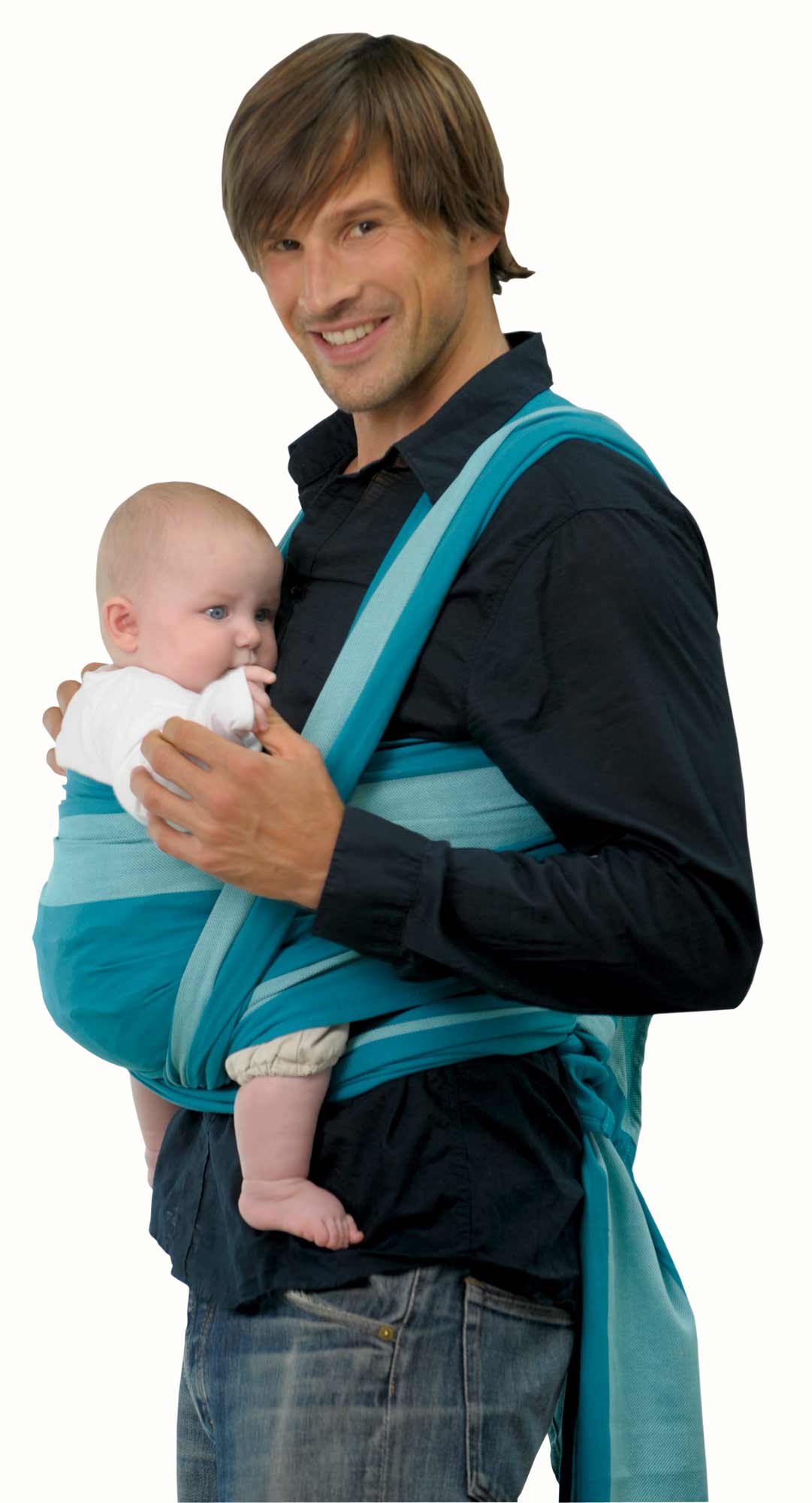 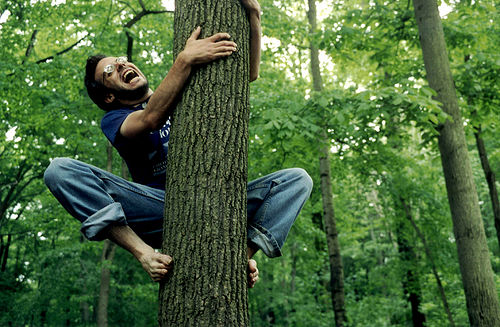 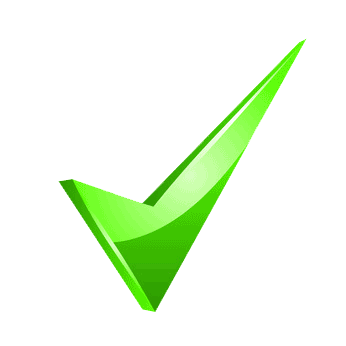 A. I CAN CARRY THE ROCKSB. I CAN CLIMB A TREEC. I CAN SWINGD. I CAN DIVE
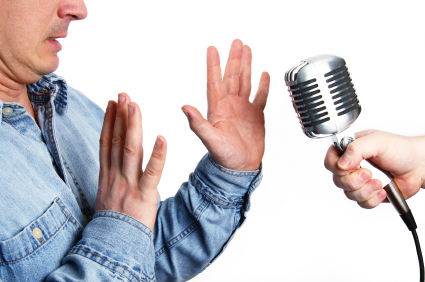 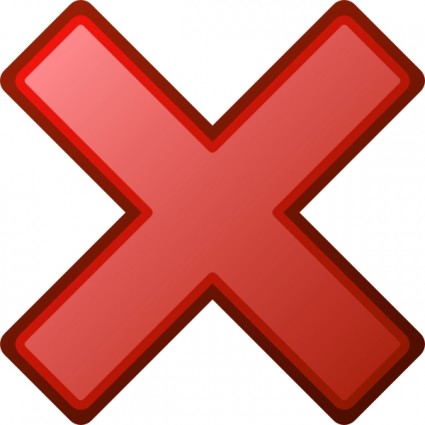 A. I CAN’T RUNB. I CAN SPEAK ENGLISHC. I CAN’T SPEAK ENGLISHD. I CAN CLIMB A TREE
THIRTY+THIRTEEN=?A. FORTY-THREEB. FIFTY-THREEC. SIXTYD. THIRTY- NINE
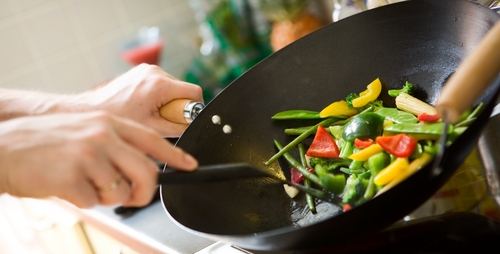 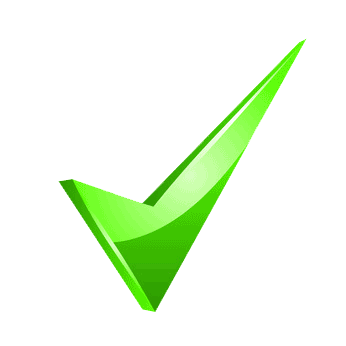 A. I LIKE COOKB. I CAN COOKC. I DON’T LIKE COOKINGD. I CAN’T COOKING
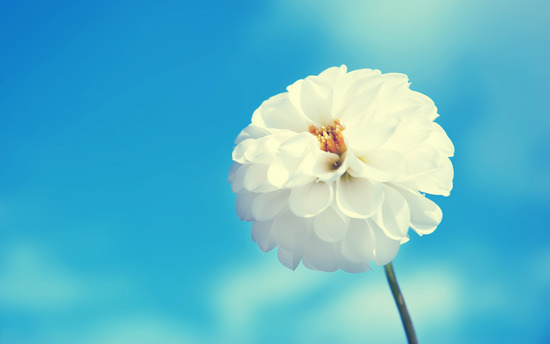 ......... FLOWERA. AB. ANC. X
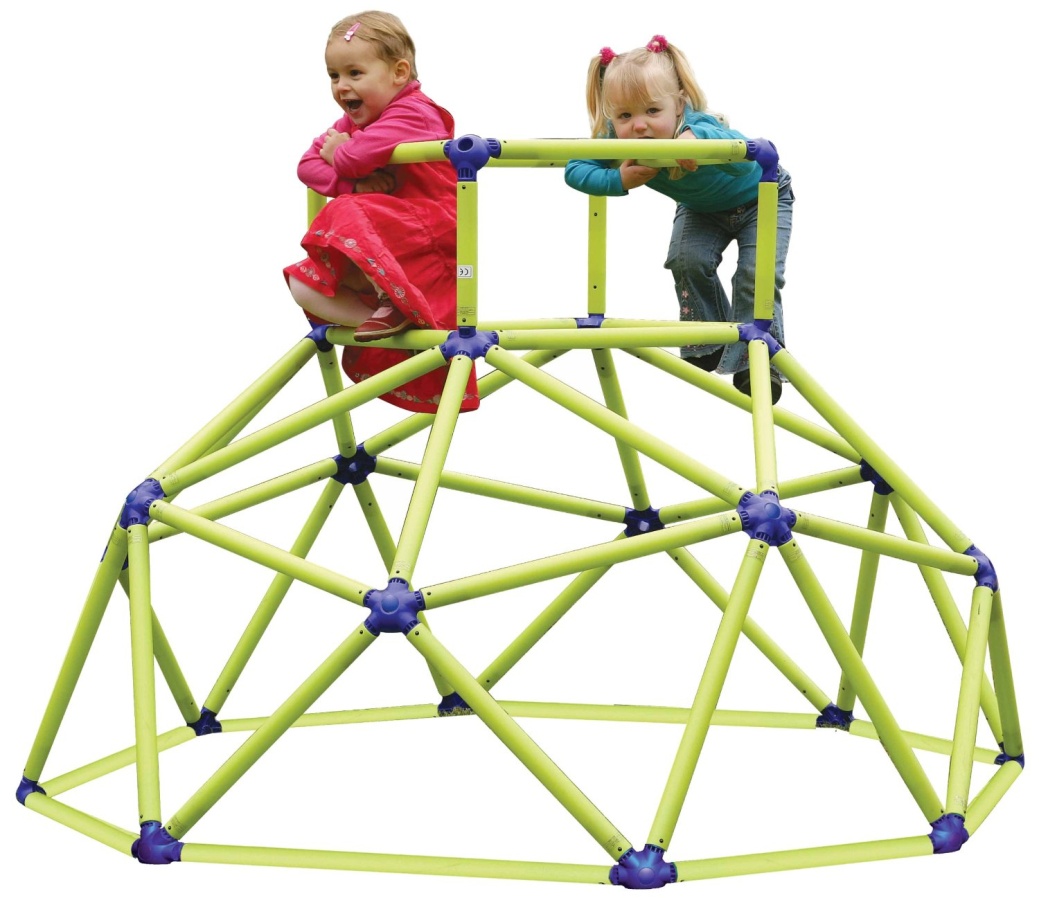 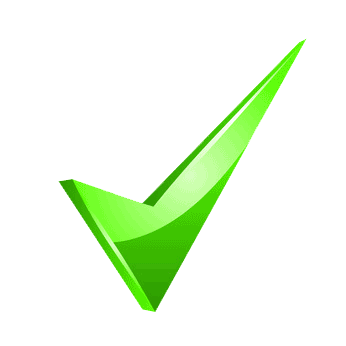 A. I CAN CLIMB A TREEB. WE CAN CLIMB A TREEC. I CAN’T CLIMB A BARD. WE CAN CLIMB A BAR
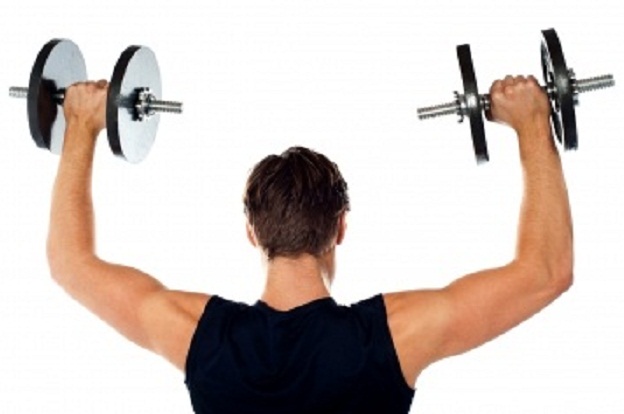 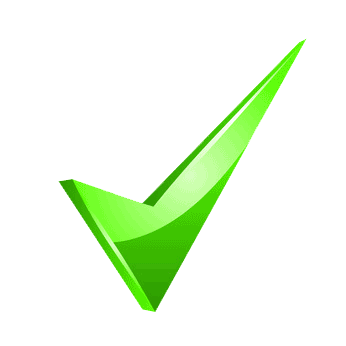 A. I CAN LIFT WEIGHTSB. I CAN DRIVEC. I CAN CARRY THE ROCKSD. I CAN’T LIFT WEIGHTS
A. SINGB. LIFTC. CARRYD. SWIM
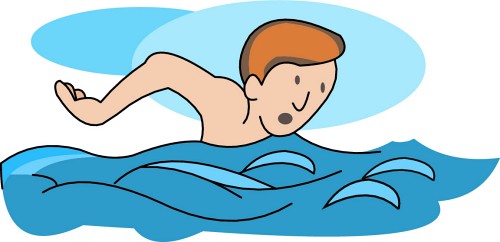 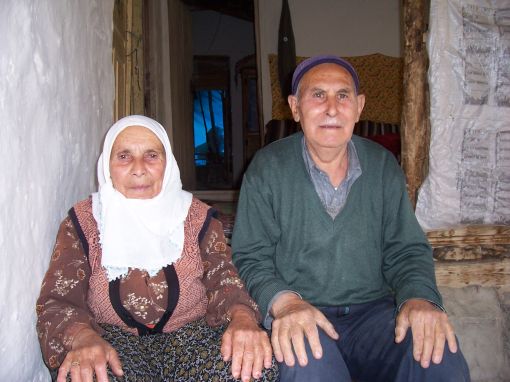 .......... MY GRANDFATHER AND GRANDMOTHERA. HEB. SHEC. WED. THEY
I AM HAMİT...... IS ..... BROTHER HALİL.A. HE – MYB. HE – HISC. HIS – HED. HE - THEY
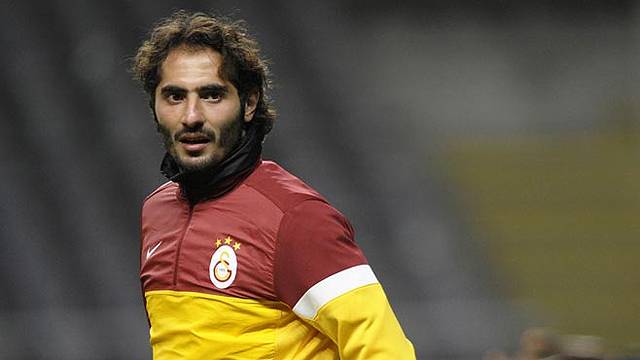 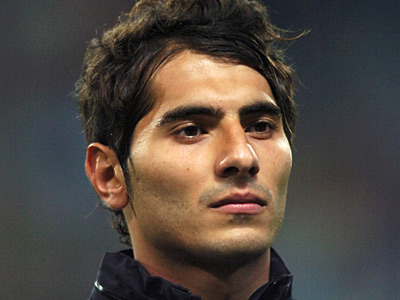 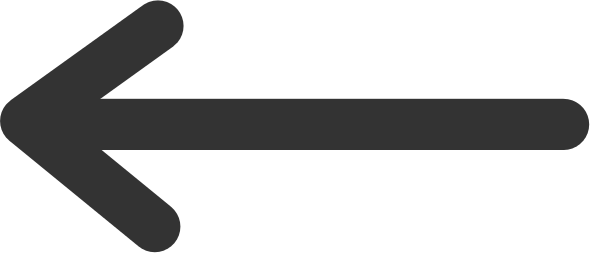 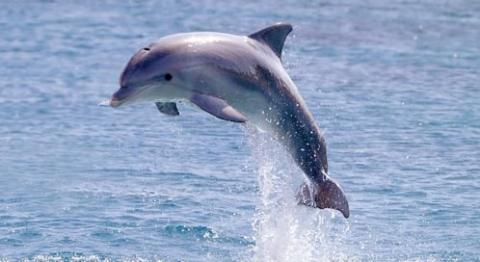 CAN A DOLPHIN RUN?A. NO, IT CAN’TB. YES, IT CANC. YES, I CAND, NO , IT ISN’T
WHO CAN PLAY THE GUITAR?A. B.C.
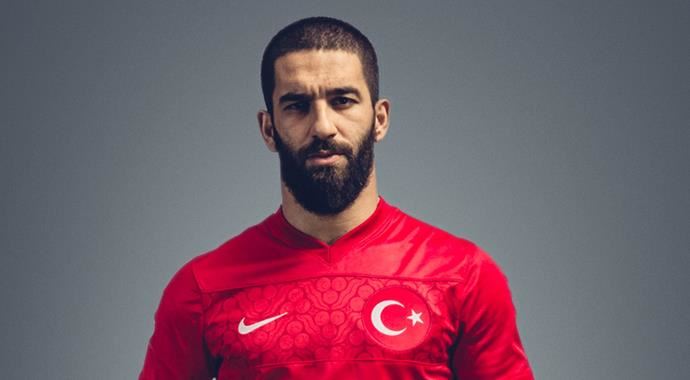 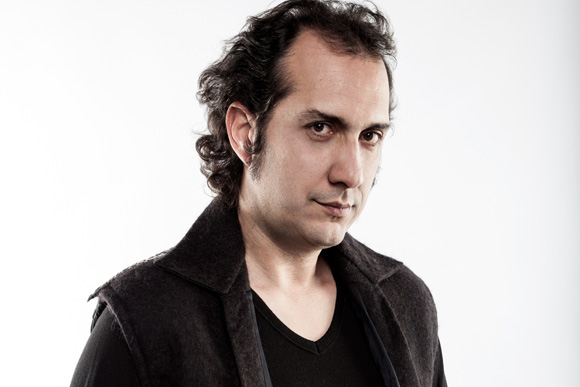 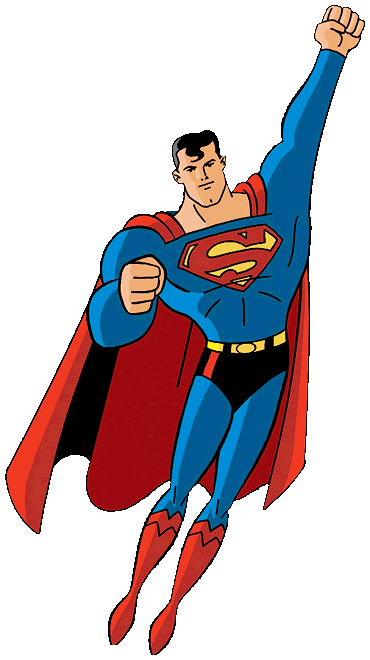 WHO CAN RIDE A BIKE?A.B.C.
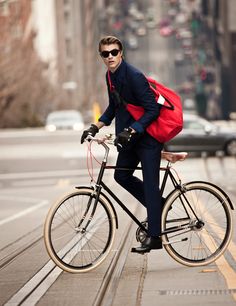 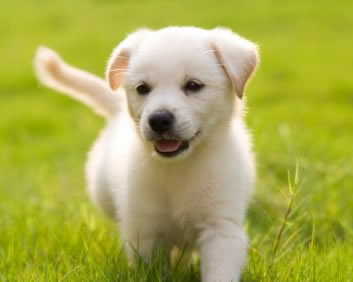 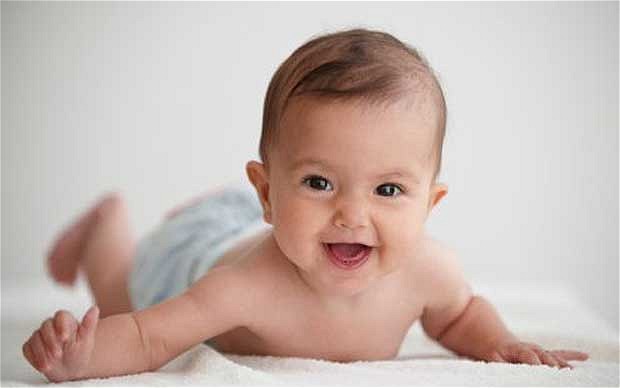 WHERE IS YOUR HOMETOWN?A. PARISB. LONDONC. BERLIND. BURSA
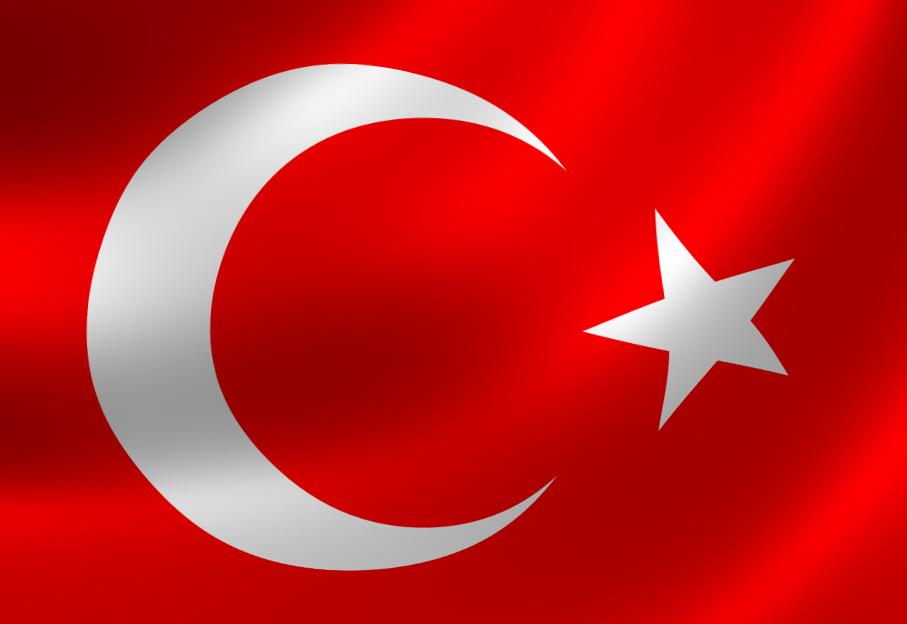 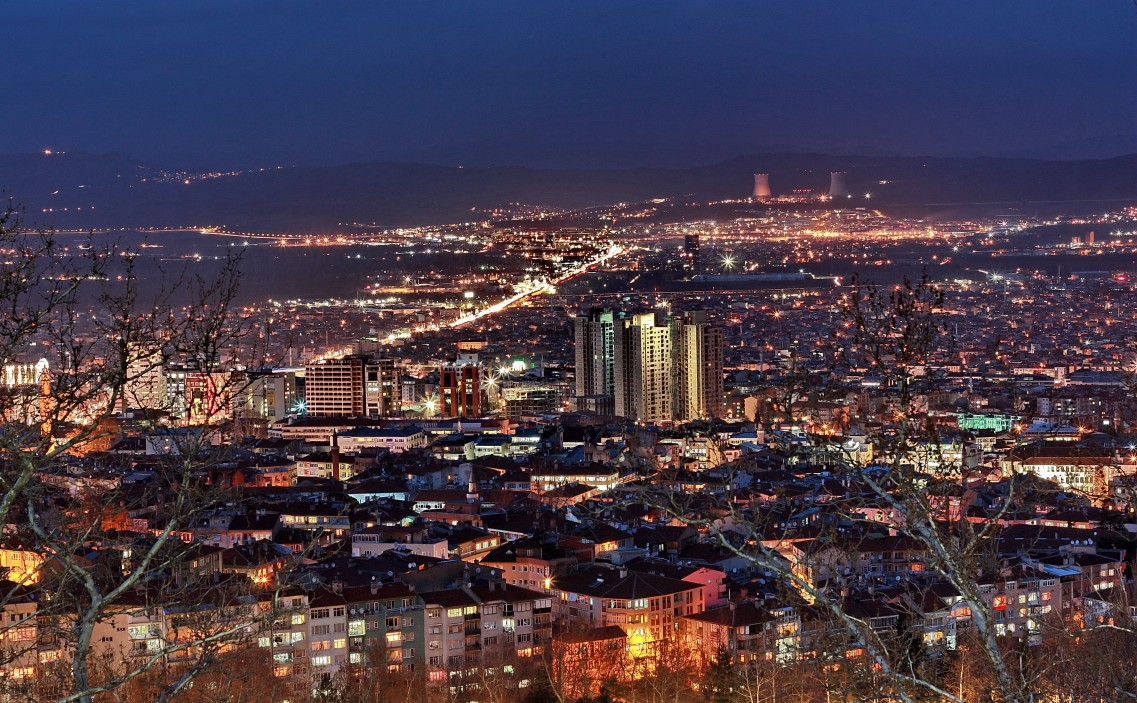 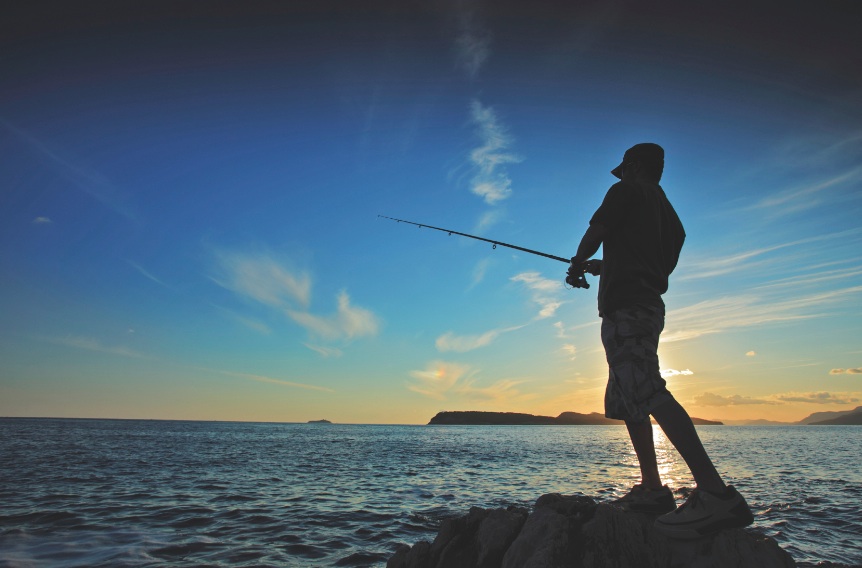 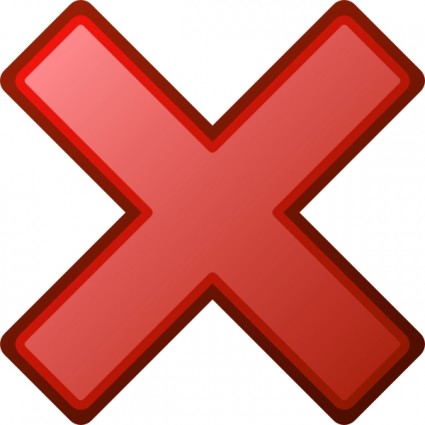 A. I DON’T LIKE DIVINGB. I DON’T LIKE DRIVINGC. I LIKE DRAWINGD. I DON’T LIKE FISHING
CAN YOU SING A SONG?A. YES, I AMB. YES, HE CANC. YES, I CAND. YES, I DO
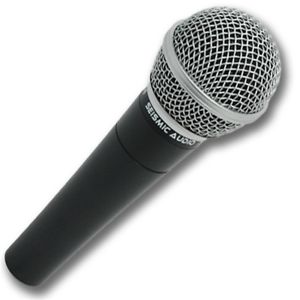 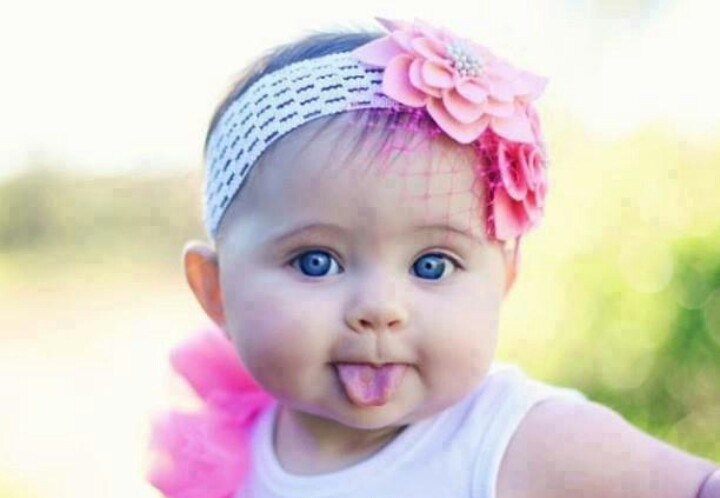 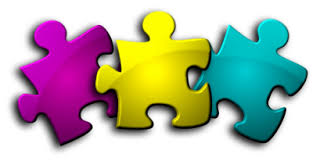 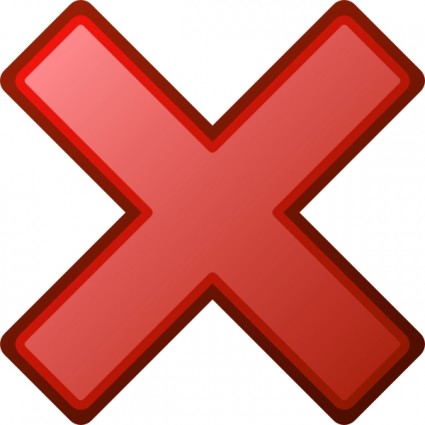 A. HE CAN’T DO PUZZLESB. SHE CAN’T DO PUZZLESC. HE CAN DO PUZZLESD. SHE CAN’T DRAW A PICTURE
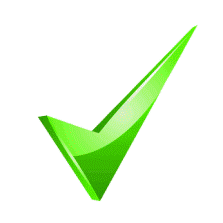 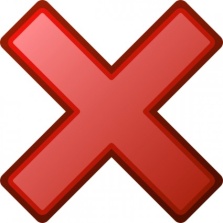 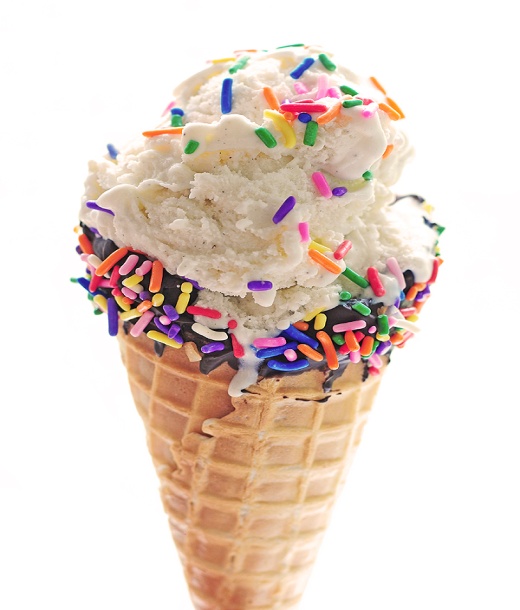 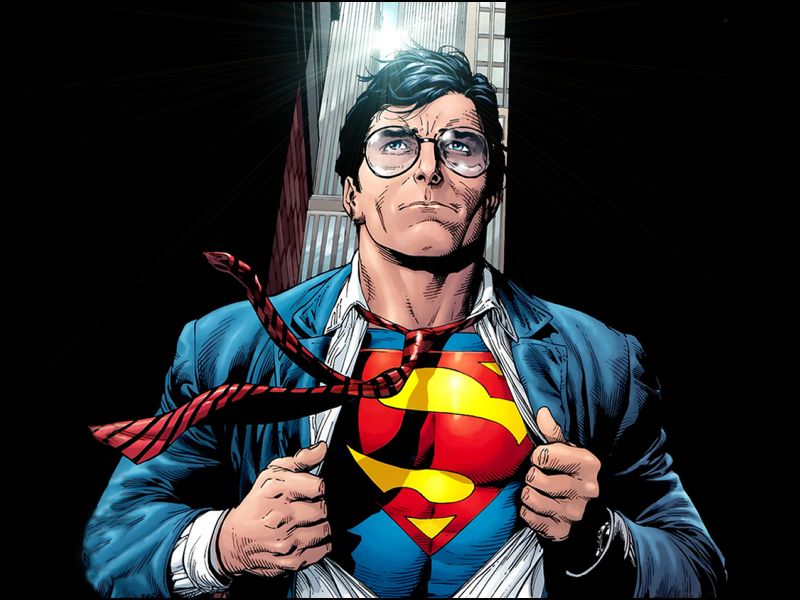 A. I LIKE ICE CREAM AND COMICSB. I LIKE ICE CREAM BUT I DON’T LIKE FISHINGC. I LIKE CHEESE BUT I DON’T LIKE ICE CREAMD. I LIKE ICE CREAM BUT I DON’T LIKE COMICS
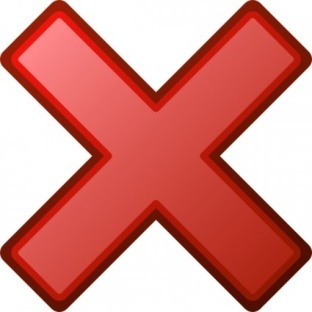 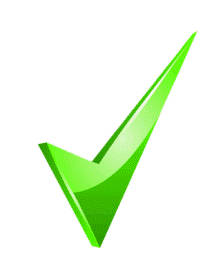 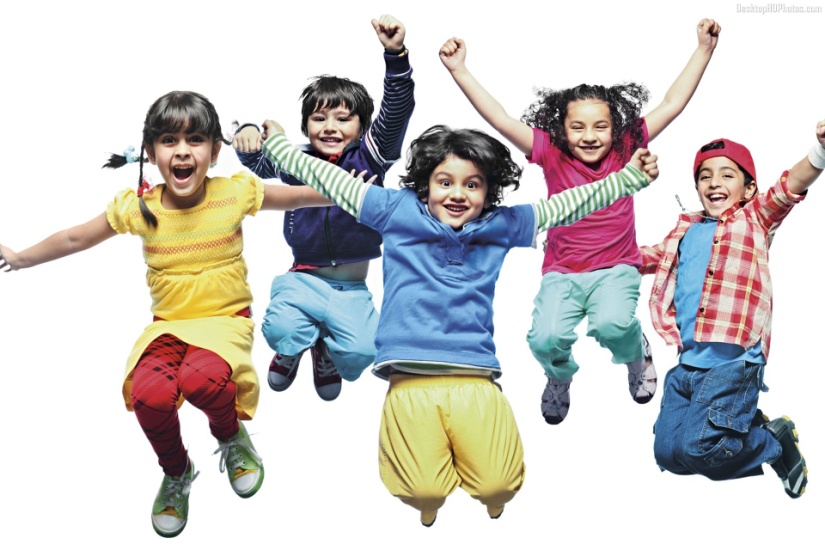 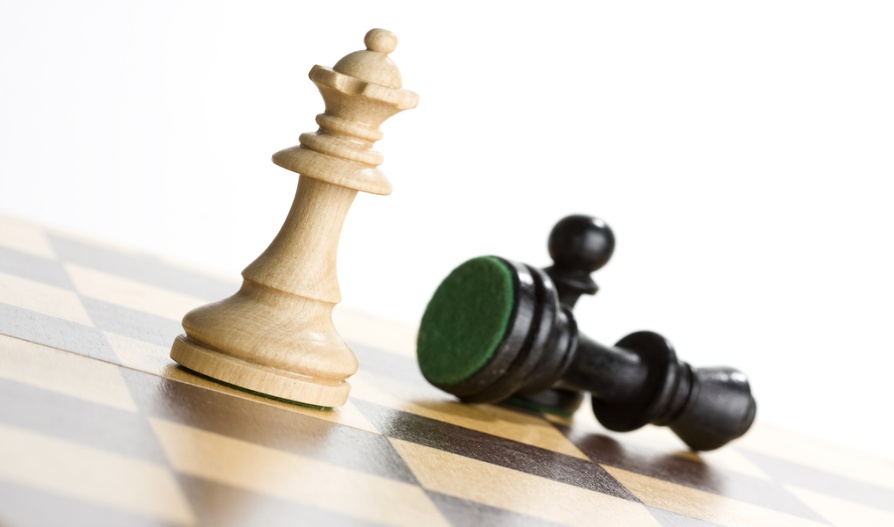 A. WE CAN JUMP BUT WE CAN’T READB. WE CAN JUMP BUT WE CAN’T PLAY CHESSC. WE CAN PLAY CHESS BUT WE CAN’T JUMPD. WE CAN JUMP AND WE CAN PLAY CHESS
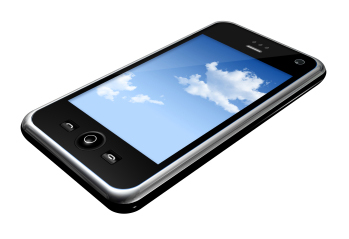 A. MAY I GO OUT?B. MAY I USE YOUR MOBILE PHONE?C. MAY I GO TO THE TOILET?D. MAY I COME IN?
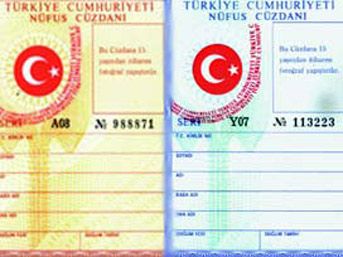 A. ID CARDB. DRIVING LICENCEC. BOOKD. NOTEBOOK
zB